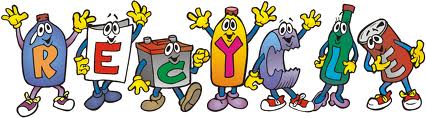 Recycle
When waste is eventually discarded recycling from other waste is important, segregating items for. Recyclables include glass, newspaper, aluminum, cardboard and a surprising array of other materials. Lead, for example, has one of the highest recycling rates because of laws requiring the recycling of lead-acid batteries.